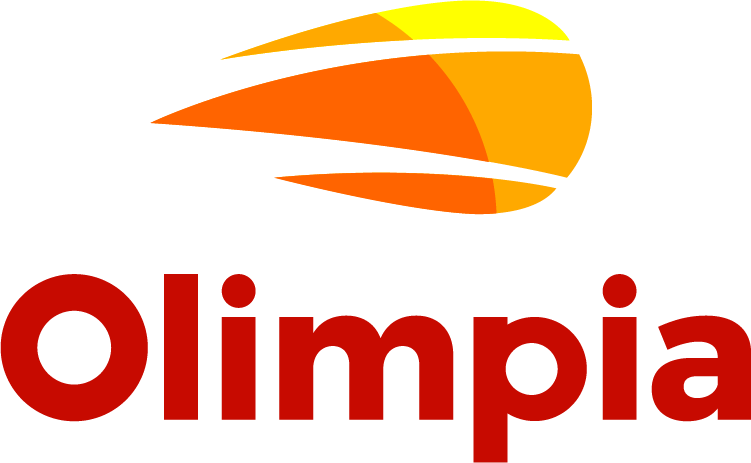 DIFERENCIA ENTRE LA EDUCACION FÍSICA :
Juan Carlos Montalvo
Relación física
Preparación física
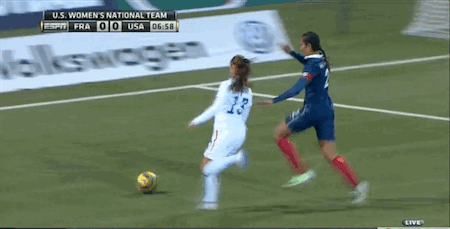 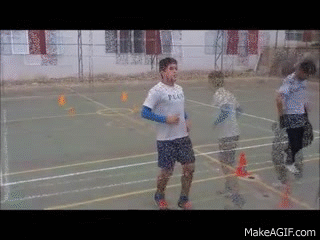 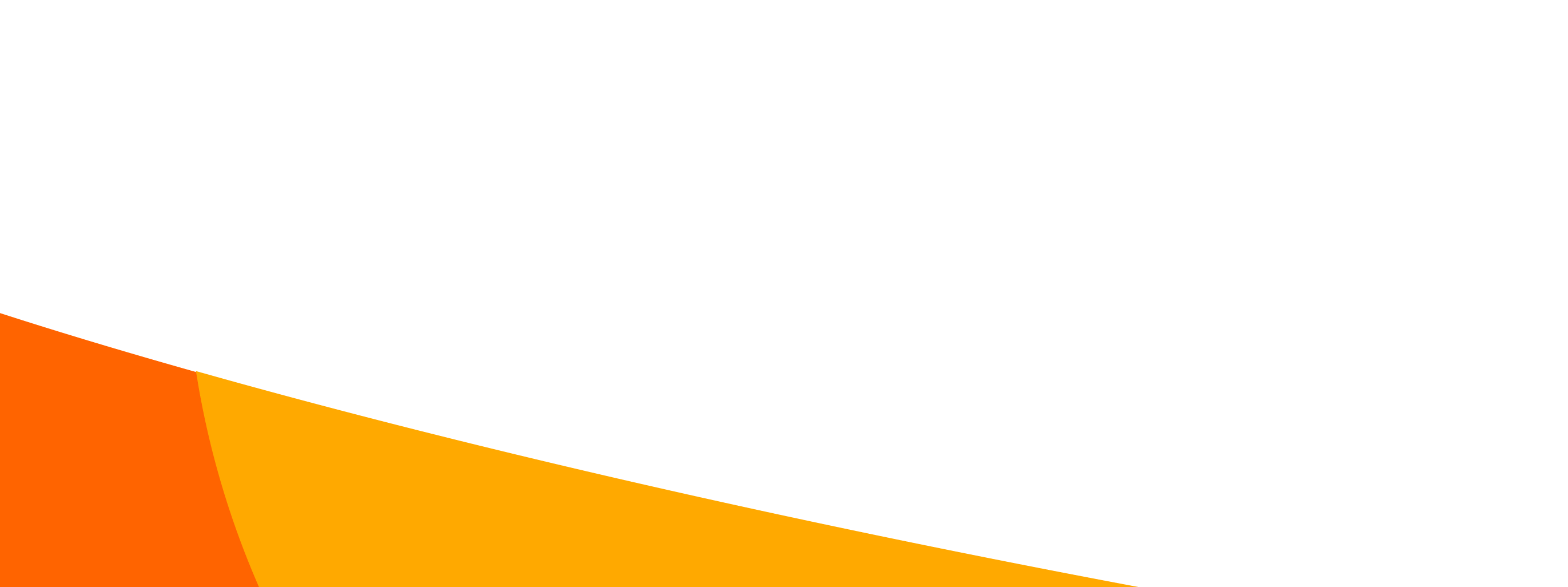 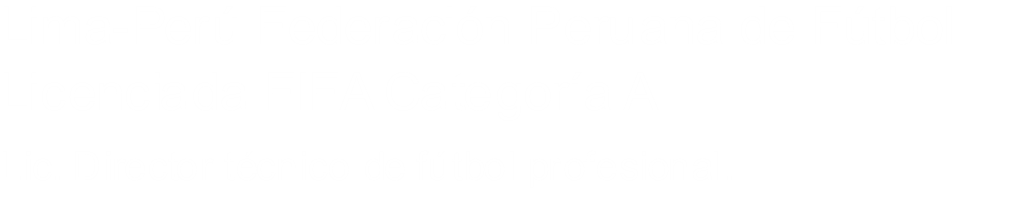 Clase 2
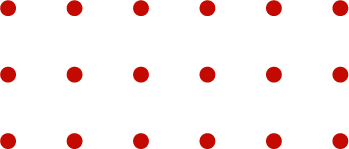 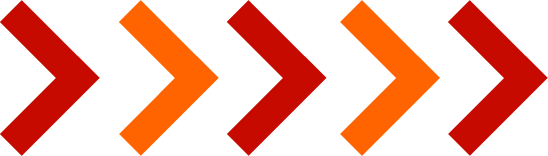 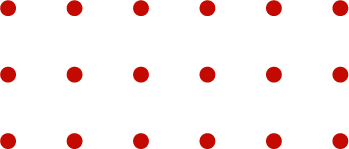 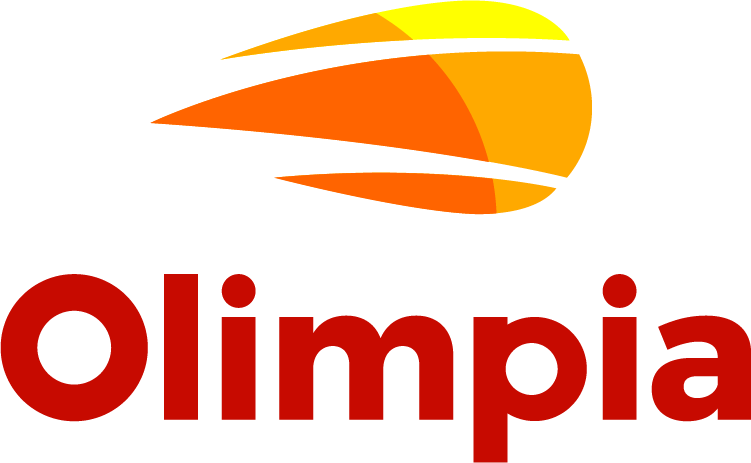 DIFERENCIA ENTRE LA EDUCACION FÍSICA :
- El deporte es la actividad física, mientras que la educación física es la doctrina que se enfoca a diversas actividades de esfuerzo. 

- Se orienta principalmente al conocimiento y desarrollo del cuerpo, perfeccionando las habilidades motrices básicas, como medio para la mejora de la salud en relación con la consolidación de hábitos propios de la actividad física
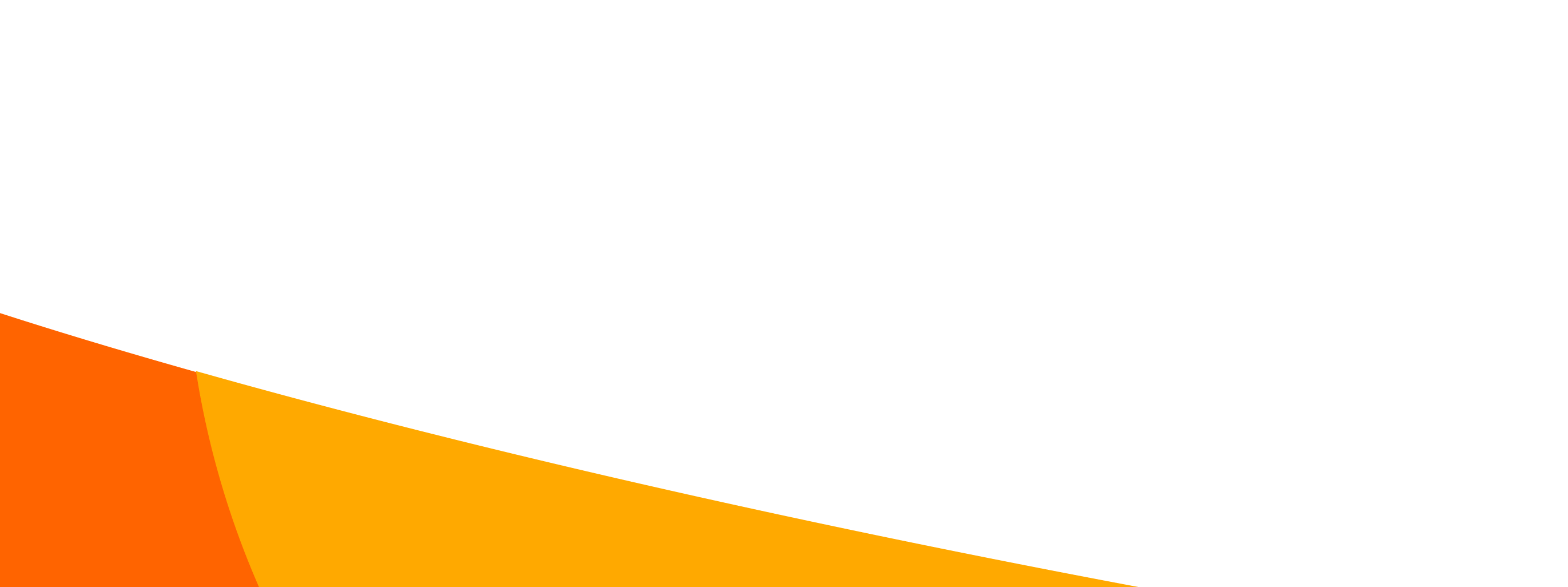 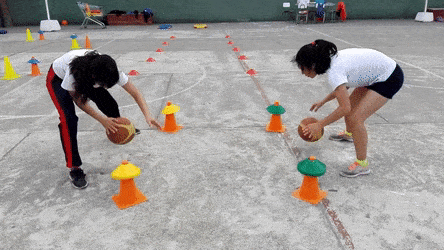 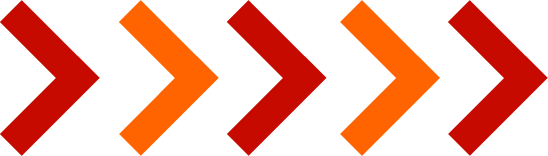 DIFERENCIA ENTRE LA EDUCACION FÍSICA :
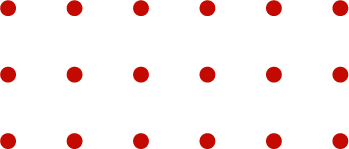 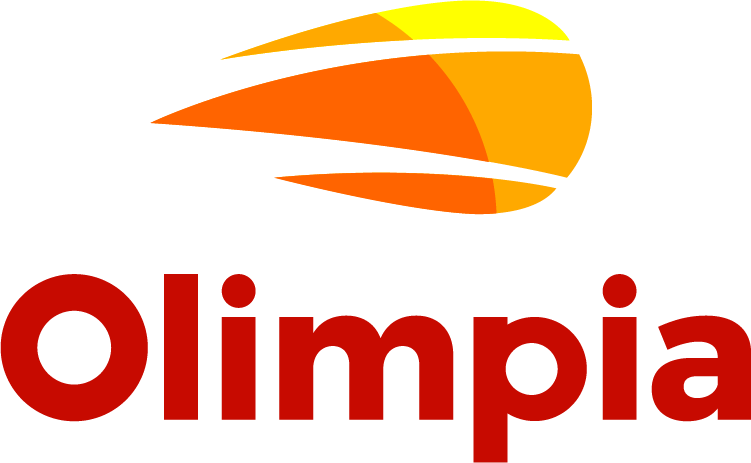 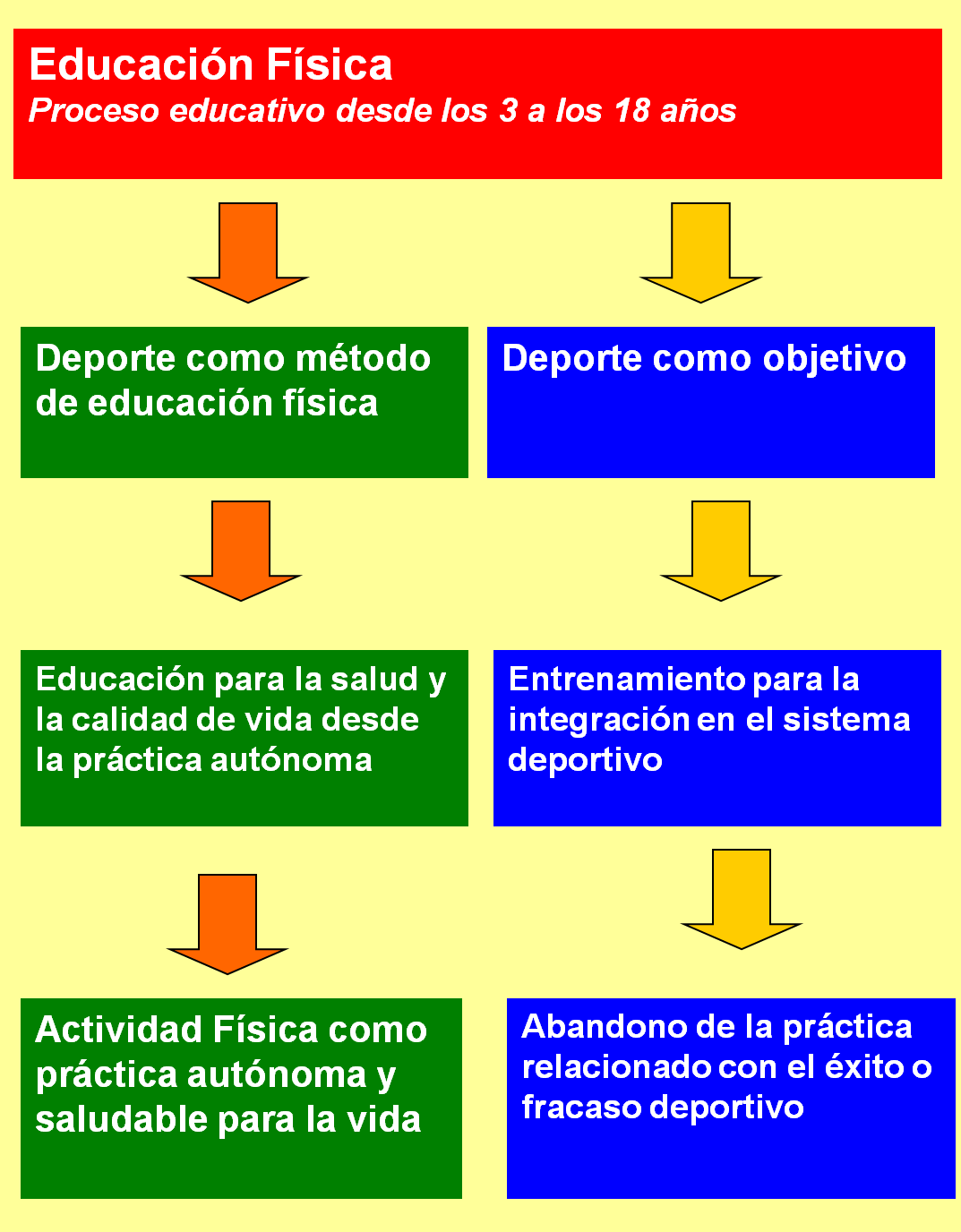 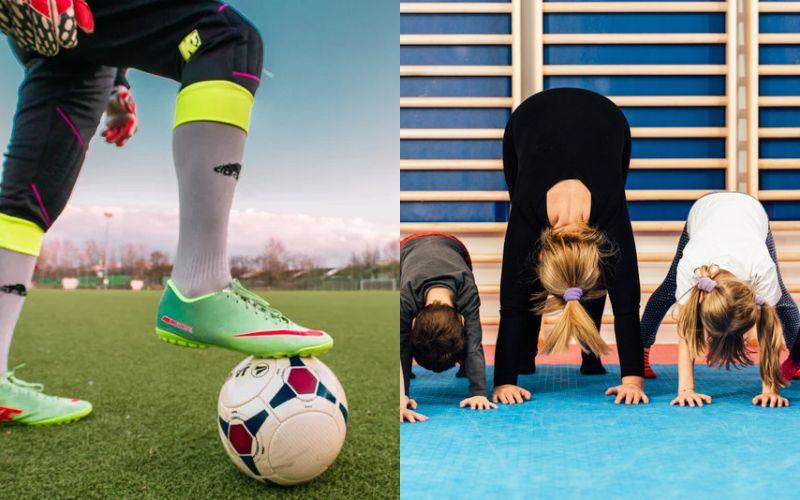 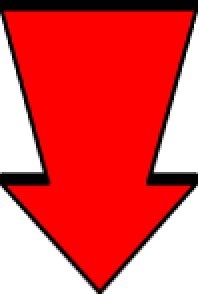 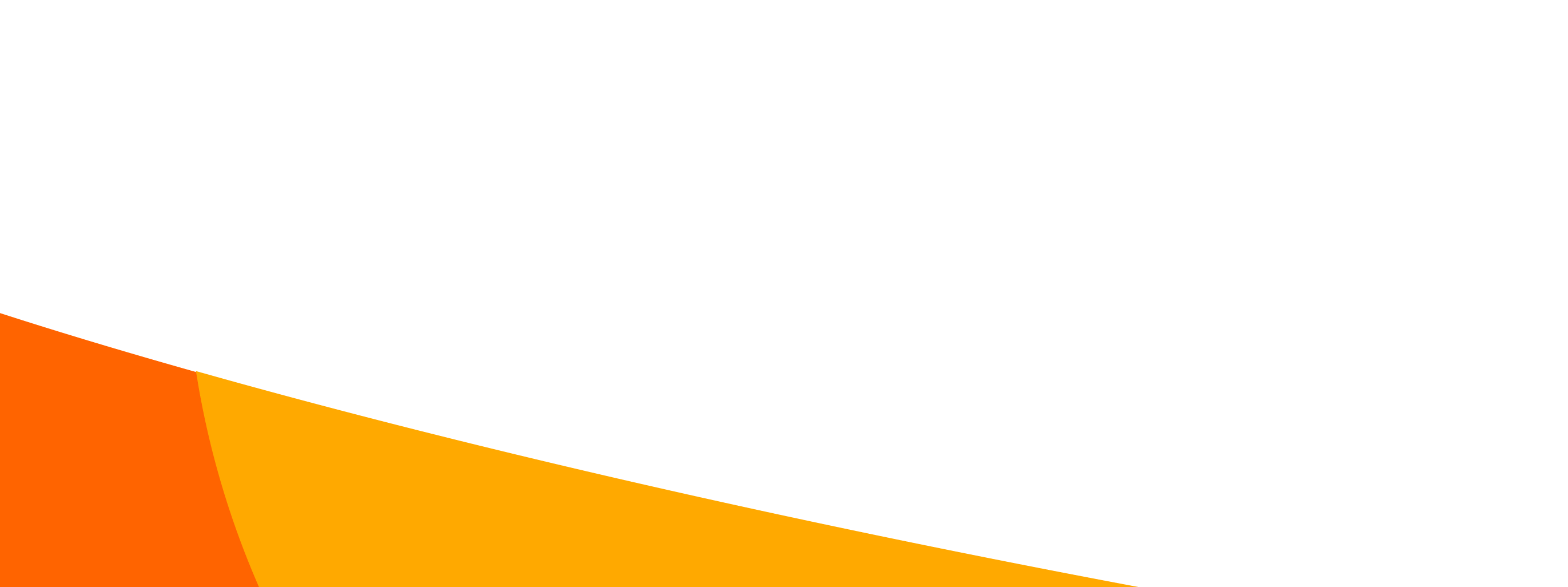 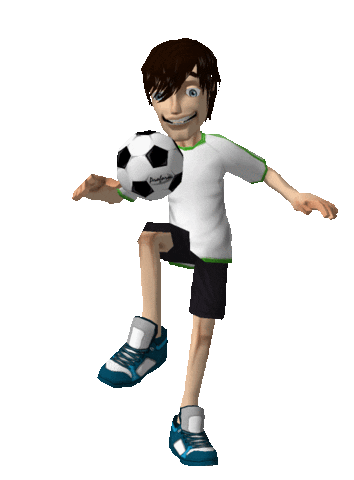 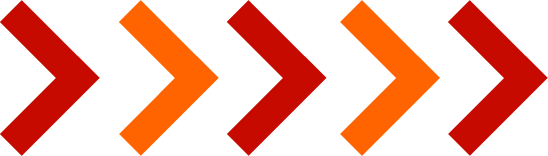 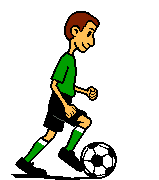 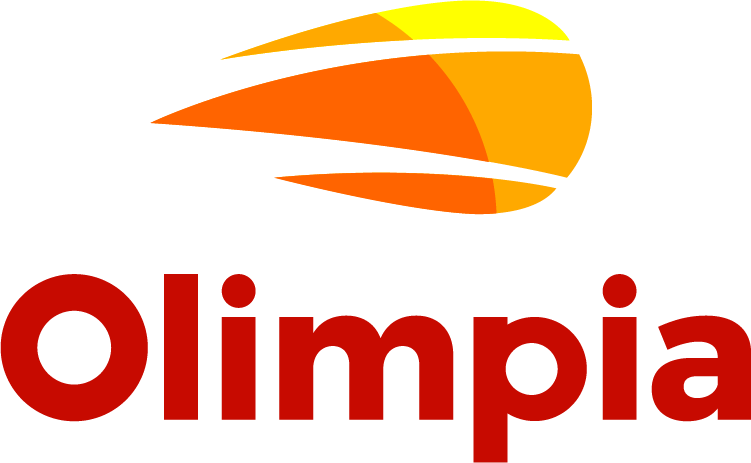 PREPARACIÓN FÍSICA :
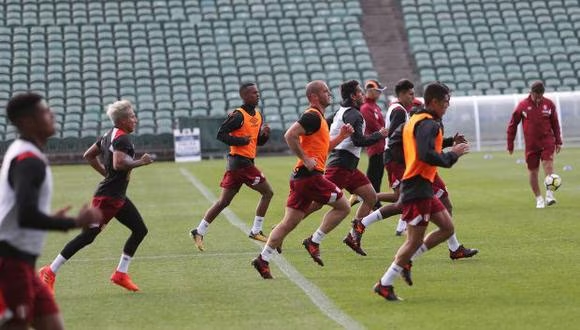 La preparación es el entrenamientos de fuerza y velocidad que ayudará al jugador a mejorar su velocidad, Agilidad ; Se refiere a la capacidad de moverse y cambiar de dirección y posición del cuerpo de manera rápida y efectiva mientras se encuentra bajo control.
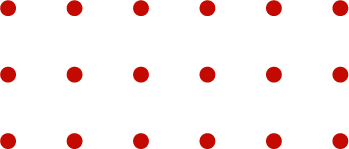 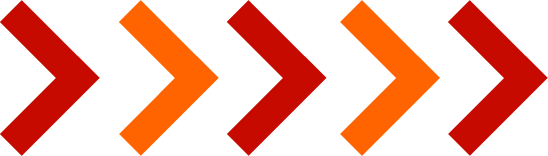 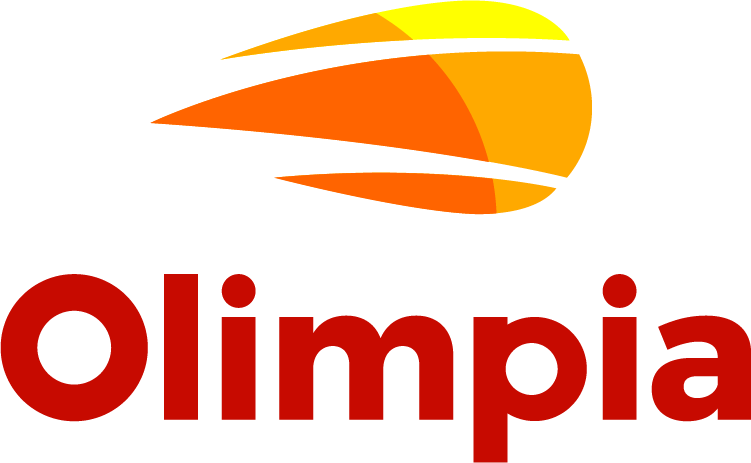 PREPARACIÓN FÍSICA :
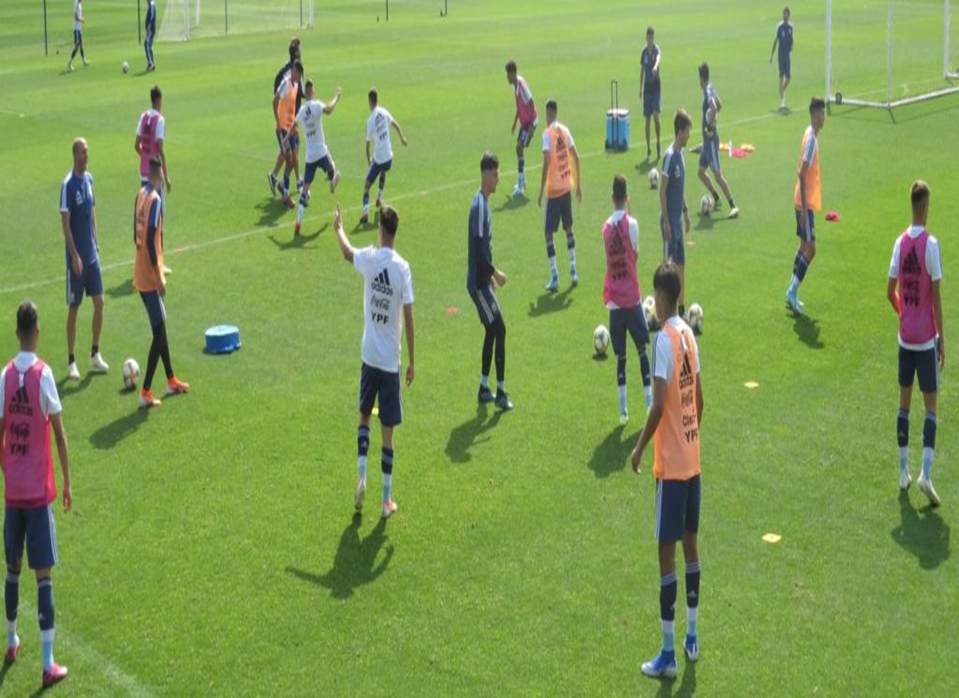 TEXTO
Ejemplo: Los jugadores deben levantar las rodillas a nivel de la cintura y deben ir tocando los espacios de la escalera. 
Ejemplo: Los jugadores salen y entran de forma lateral a la escalera para potenciar las fintas, el desborde y la velocidad de reacción.
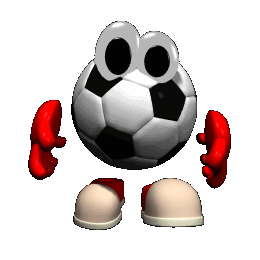 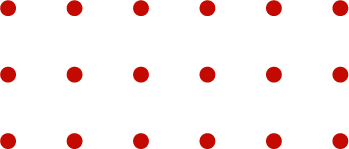 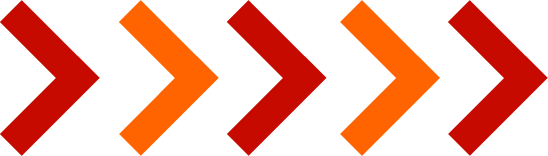 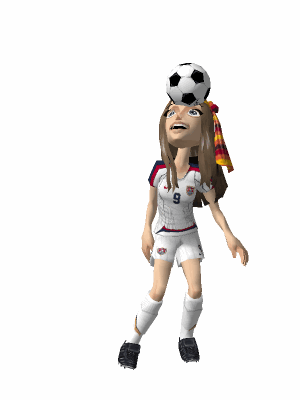 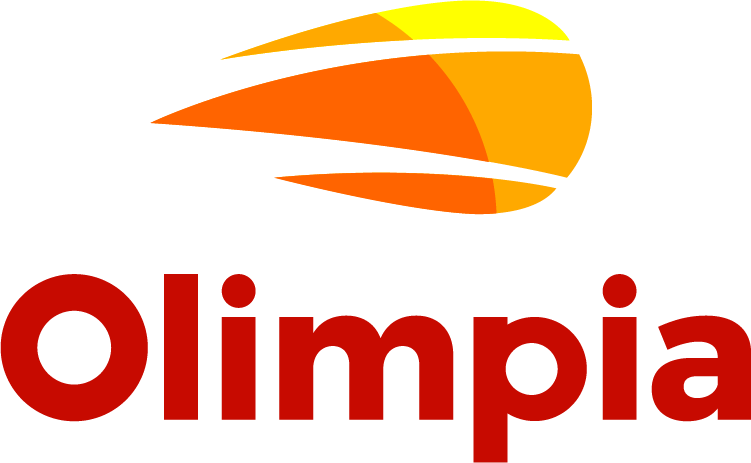 RELACIÓN FÍSICA :
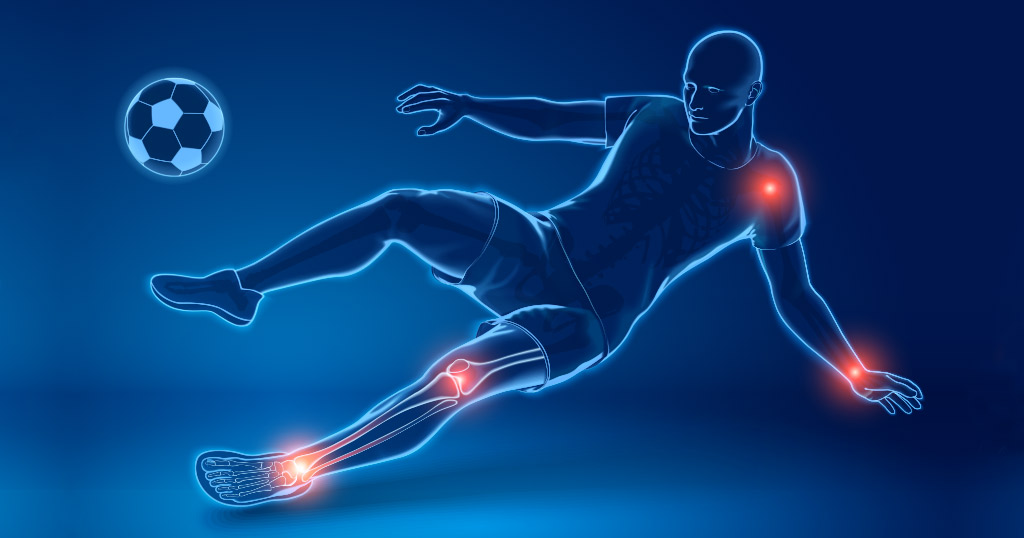 Los estudios más relevantes en el fútbol son la aerodinámica y la hidrodinámica asociadas al movimiento del balón, que va más allá de ser un simple lanzamiento. Aprender las explicaciones físicas y las leyes de Newton puede ayudar a entender el funcionamiento de los tiros y a realizarlos con mayor precisión.
TEXTO
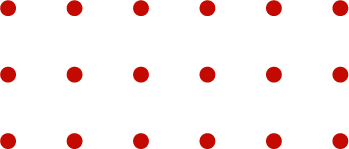 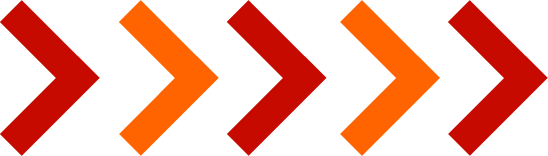 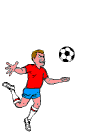 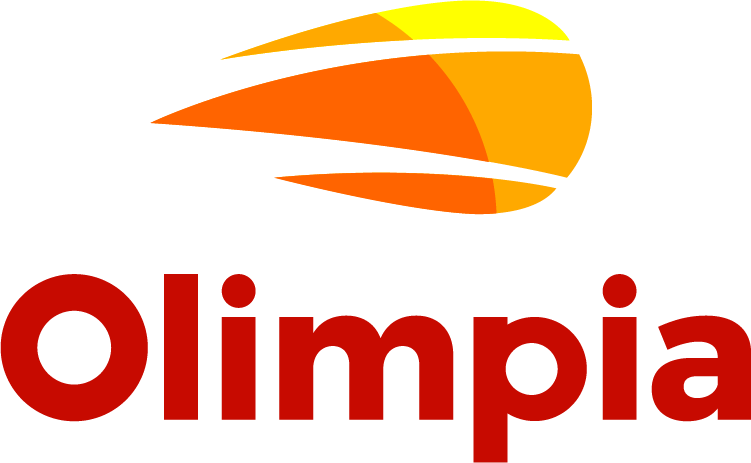 RELACIÓN FÍSICA :
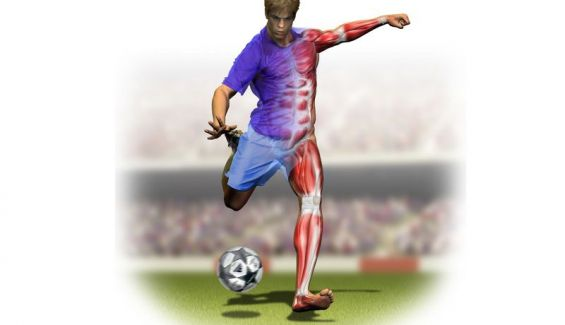 Ejemplo: Cuando un jugador lanza con mucha fuerza el balón y se le llama un tiro, se puede ver reflejada la física. Corresponde ante todo recordar que todos los cuerpos se atraen entre si y lo harán más cuanto más grandes y sean y más cerca estén entre sí.
TEXTO
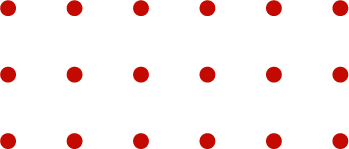 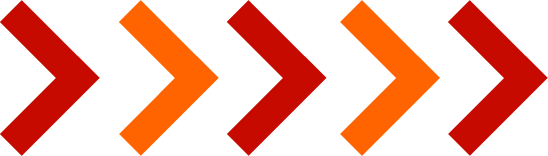 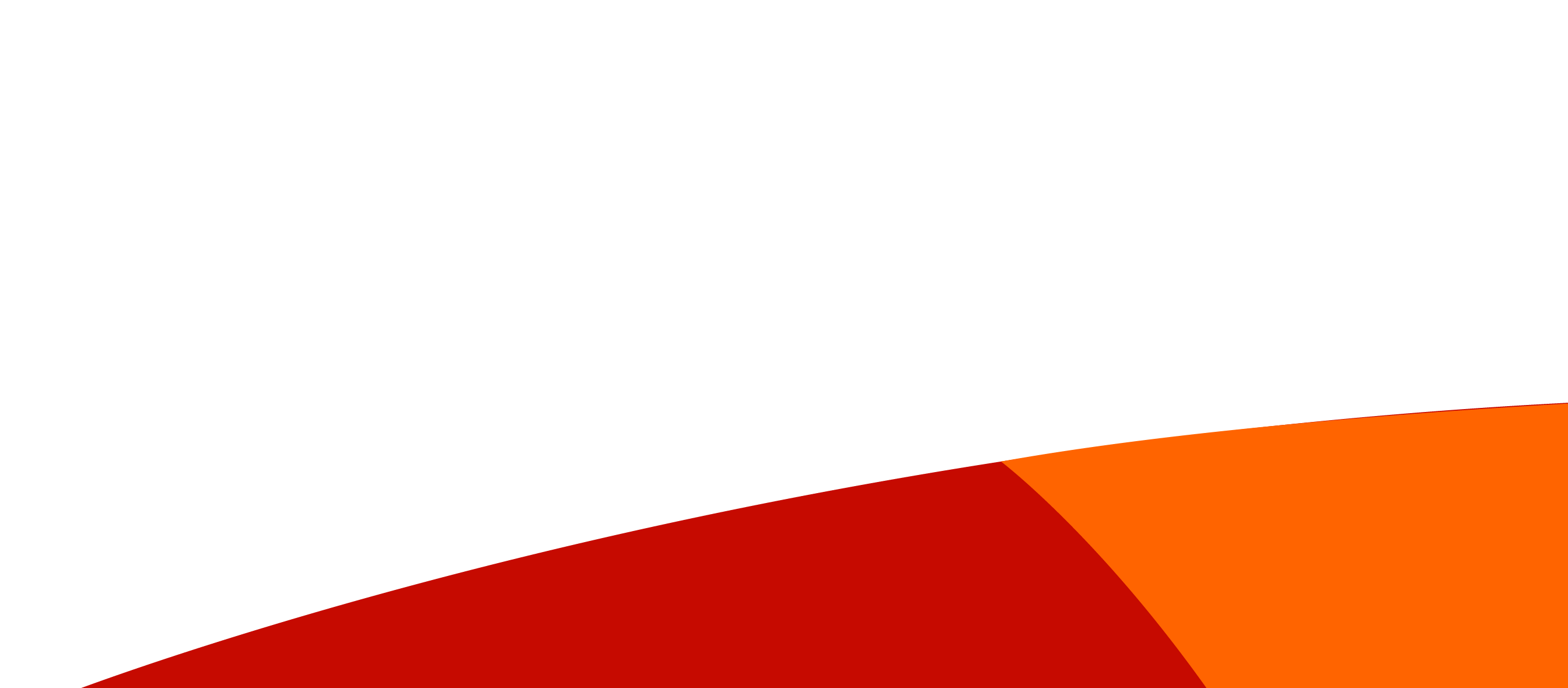 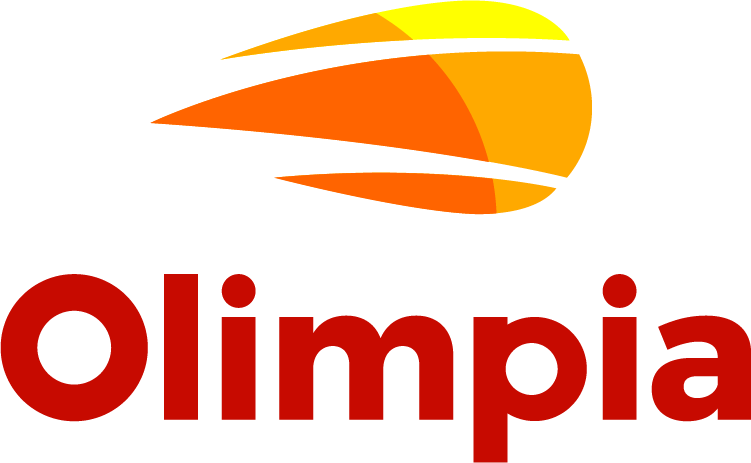 Gracias.
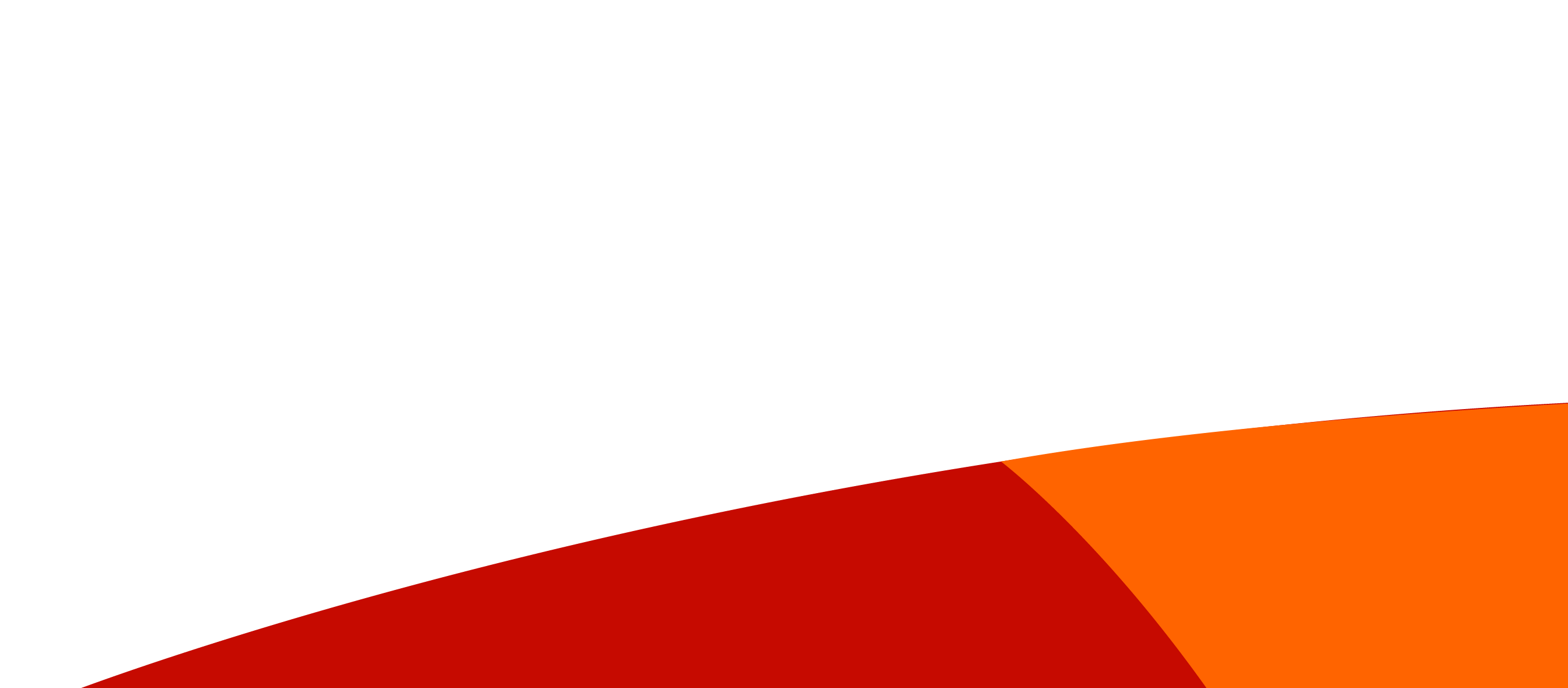 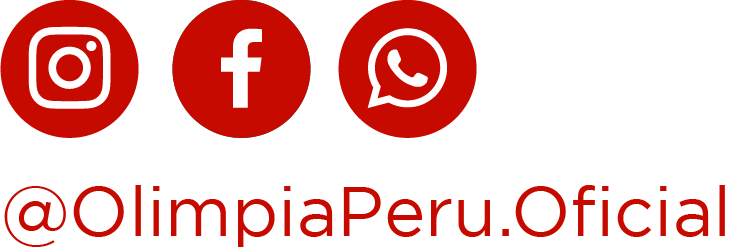 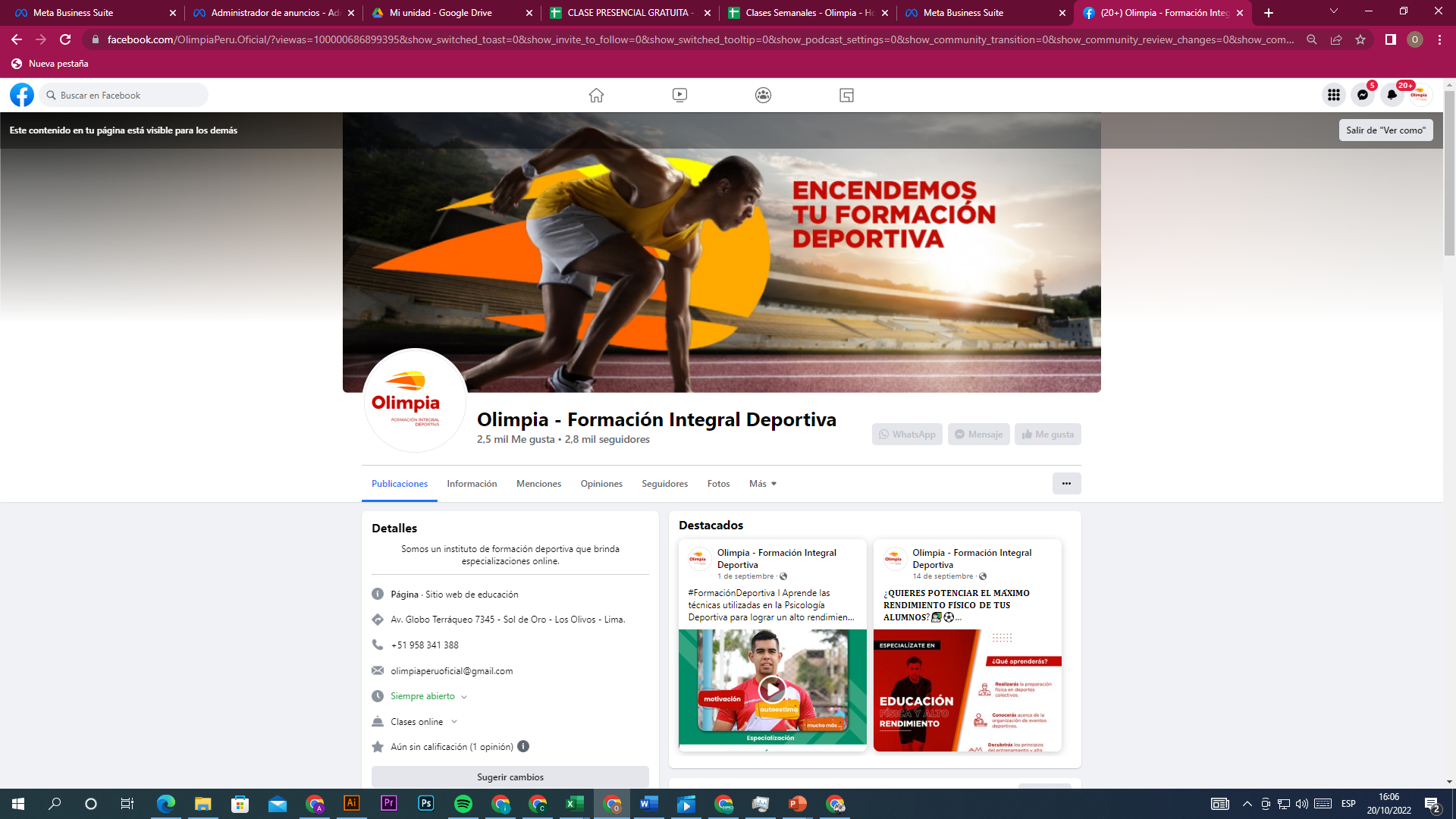 Síguenos en nuestras redes sociales
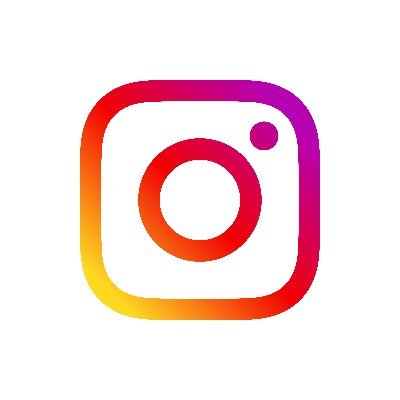 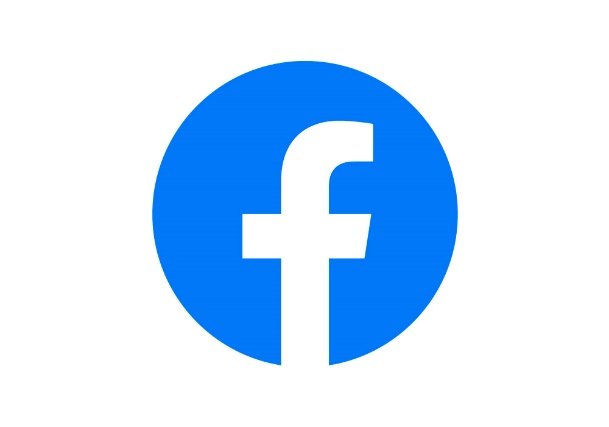 @Olimpia.Oficial